12 урок – Милосердие и                    сострадание
Цель урока: формировать у учащихся христианское понимание милосердия и сострадания в жизни православного человека.

Задачи урока: 
Обучающая: познакомить с этимологией и смыслом слова «милосердие»; научить понимать христианское значение слова «ближний». 
Развивающая: осознать суть христианского отношения к ближнему; понять, каким должно быть отношение христианина к личным врагам
Воспитывающая: воспитывать любовь к ближнему, усвоить, что дела милосердия в большей степени изменяют к лучшему того, кто их совершает, чем тех, в отношении кого они делаются.
ОСНОВНЫЕ ТЕРМИНЫ И ПОНЯТИЯ
милосердие
милостыня
сострадание
ближний
любовь к врагам
Лучше не иметь сердца, чем не иметь в нём любви
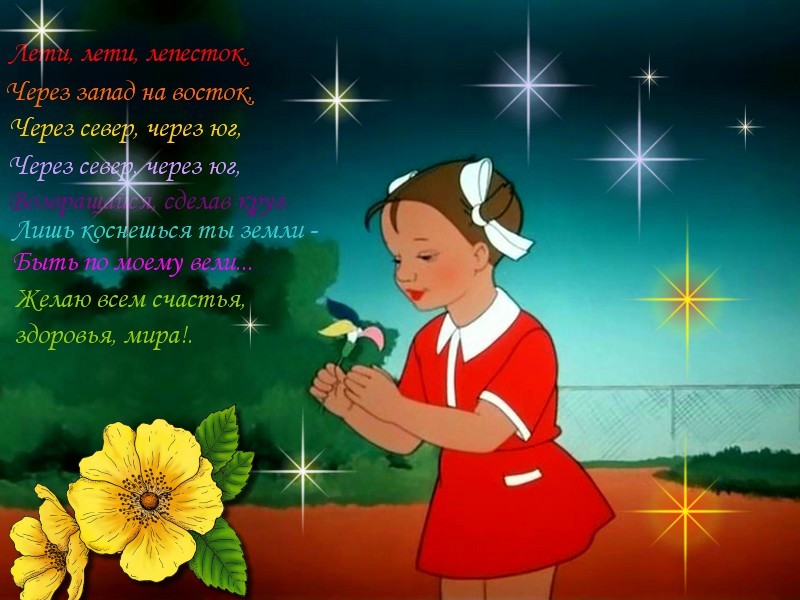 Вспомните, на какие желания Женя израсходовала лепестки цветика-семицветика?
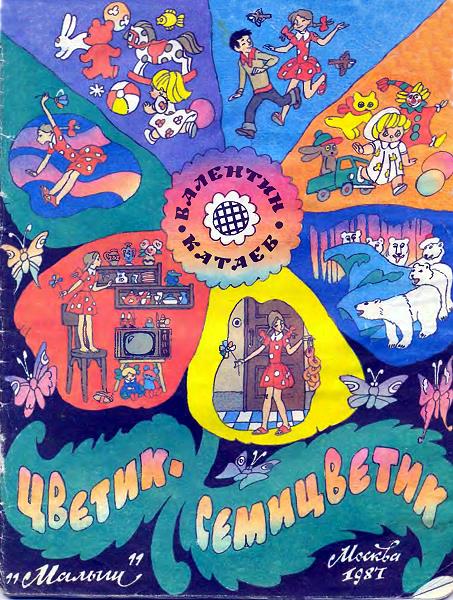 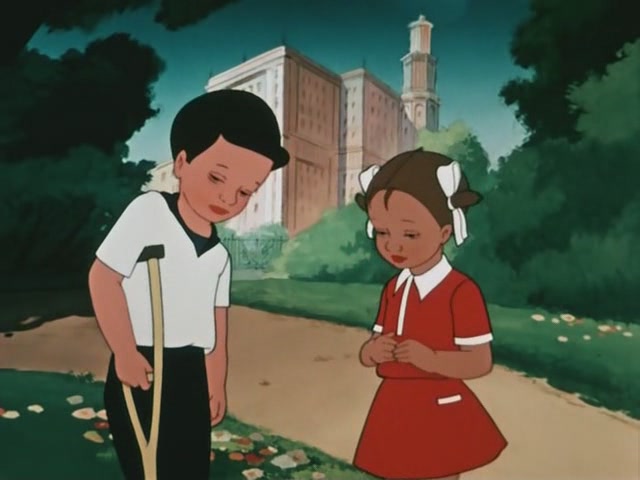 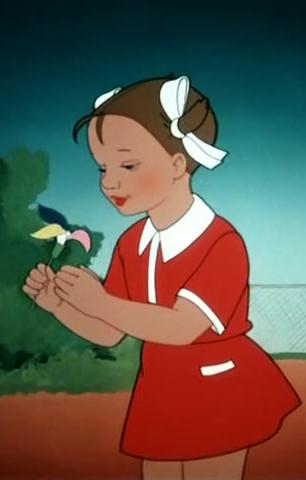 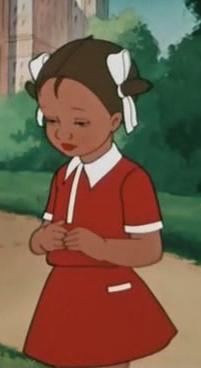 Работа со словарём
СОЧУВСТВИЕ
СОСТРАДАНИЕ
СОПЕРЕЖИВАНИЕ
Приставка СО означает причастность  к чему-либо, присоединение, общее участие.
Милосердие -
сердце милует, любит и жалеет
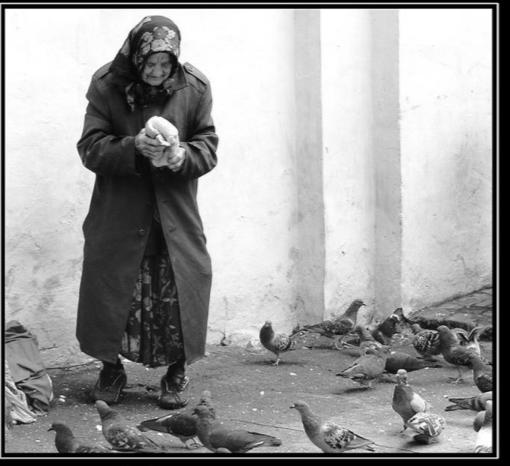 Используя нижеперечисленные слова:любящее, скандальное, родное, злое, роковое, близкое, тёплое, холодное, страшное, грозное, светлое ( можно дополнить своим)заполните таблицу «Доброе и злое сердце»
МИЛОСЕРДИЕ И СОСТРАДАНИЕ
О том, что любовь бывает с заплаканным лицом

Кого называют ближним
Как христианин должен относиться к ближним
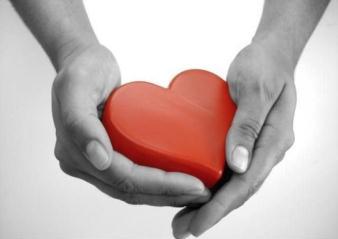 Притча Христа о добром самарянине
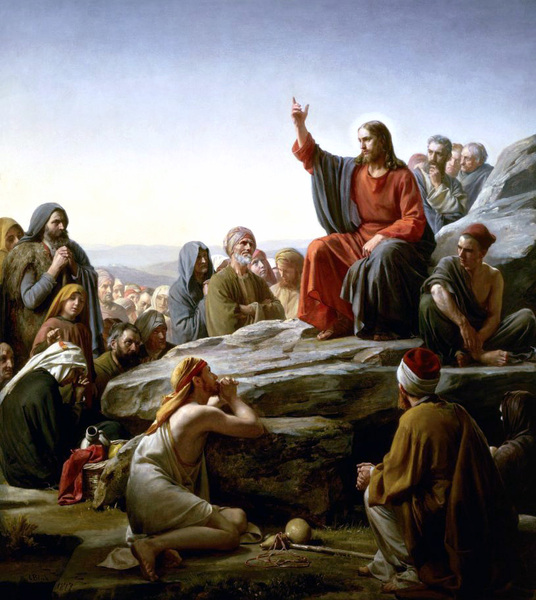 - Чему нас учит притча?- Кого называют ближним?
Вывод:
Ближними для нас являются те, кто нуждаются в нашей помощи.
Когда человек может проявить сострадание и милосердие?
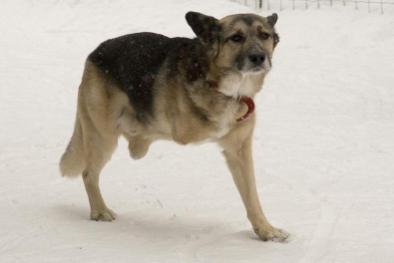 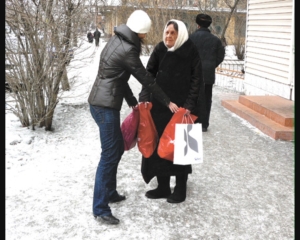 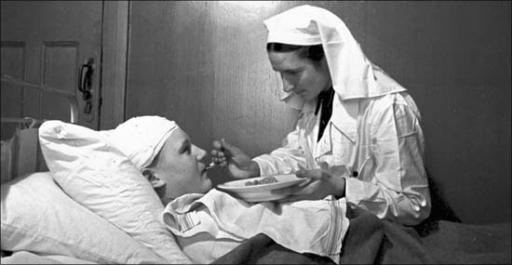 РАБОТА С УЧЕБНИКОМ-Зачитайте в тексте принцип, по которому нельзя поступать.- С какими примерами милосердия вы встретились в тексте?- Назовите главную заповедь Христа.
ЛЮБИТЕ ВРАГОВ ВАШИХ
- Легко ли это сделать?
Елизавета Фёдоровна, сестра русской императрицы оставила высшее общество и посвятила свою жизнь молитвам и заботе об обездоленных.  Сумела простить убийцу своего мужа, просила о его помиловании.
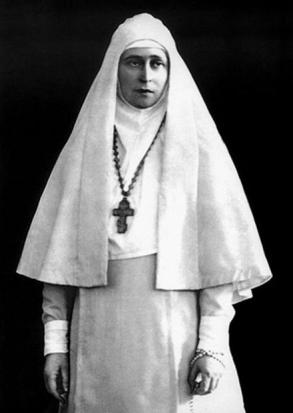 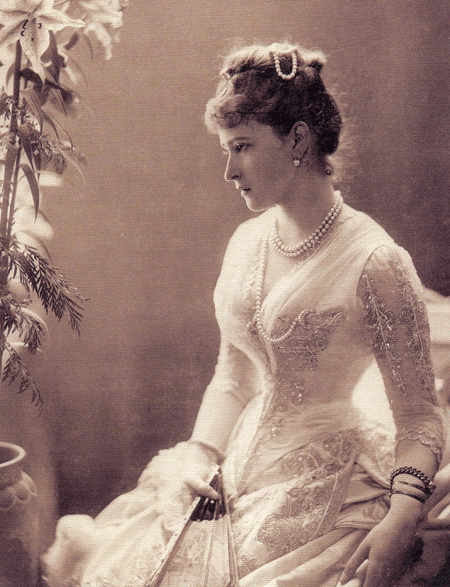 Иисус Христос говорил: « Всякому просящему у тебя – дай»
Что можно дать?
МИЛОСТЫНЯ – помощь другому человеку из жалости к нему.
Святой Дорофей о милостыне
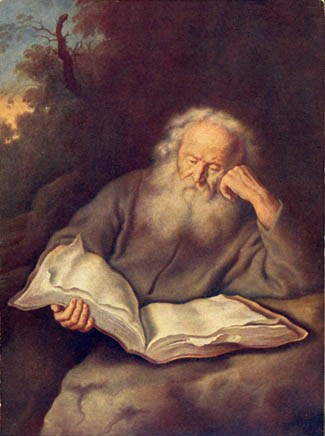 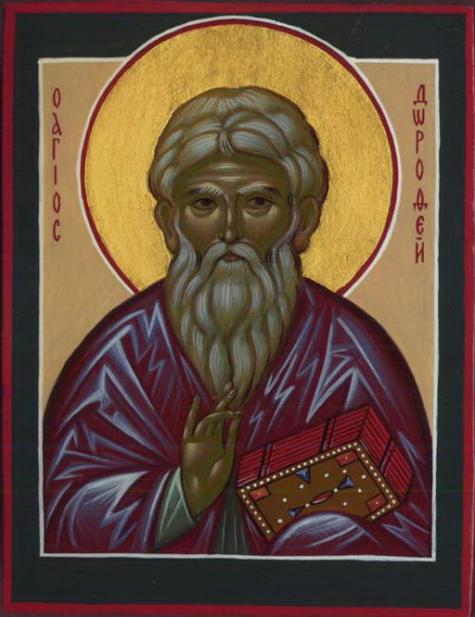 Святой Дорофей
Русский историк В. Ключевский о милостыне
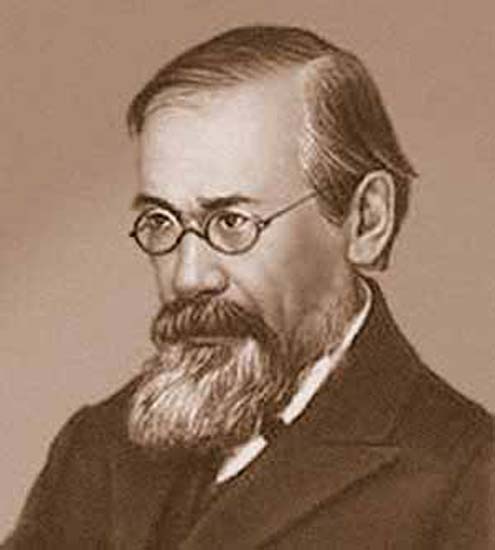 Из жития святой Иулиании Лазаревской (Муромской)
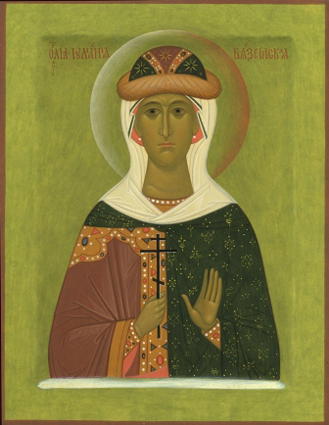 святая Иулиания
ЦВЕТОК ДОБРОДЕТЕЛЕЙ
Какие из добродетелей поместить на цветок?
Продолжите предложение:
1) В сострадании и милосердии нуждаются…
2) Близкими   нам являются...
3) Милосердие не выбирает людей по...
4) Каждый человек обязан быть милосердным, потому что…
5) Чтобы люди обо мне сказали, что я добрый человек, я должен…
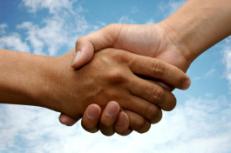 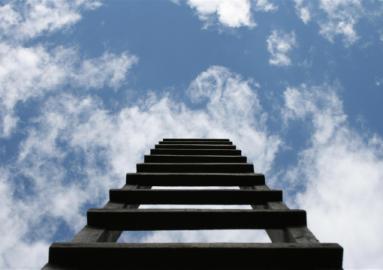 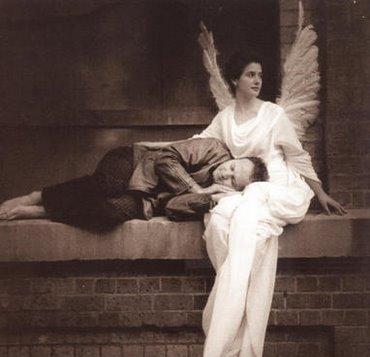 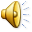 Каждый милосердный поступок — 
это ступень лестницы, ведущей к небесам.
Генри  Бигер
Домашнее заданиеВокруг вас немало добрых людей. Посоветуйся с родителями и расскажи об одном из них.